GOES-16Aerosol Optical Depth Product in AWIPS-2
NWS/OBS Update to Provisional PS-PVR 
Sep 14, 2018
GOES-16 Aerosol Optical Depth in AWIPS-2
Fielded AWIPS-2 baseline plugin handles ingest and display
Applies the Data Quality Flag (DQF=0) to retain good quality pixels

NWS transmission via the SBN started May 31, 2017
Full Disk, CONUS sectors
WMO Header IXTB99 KNES
GOES-16 Product Menus
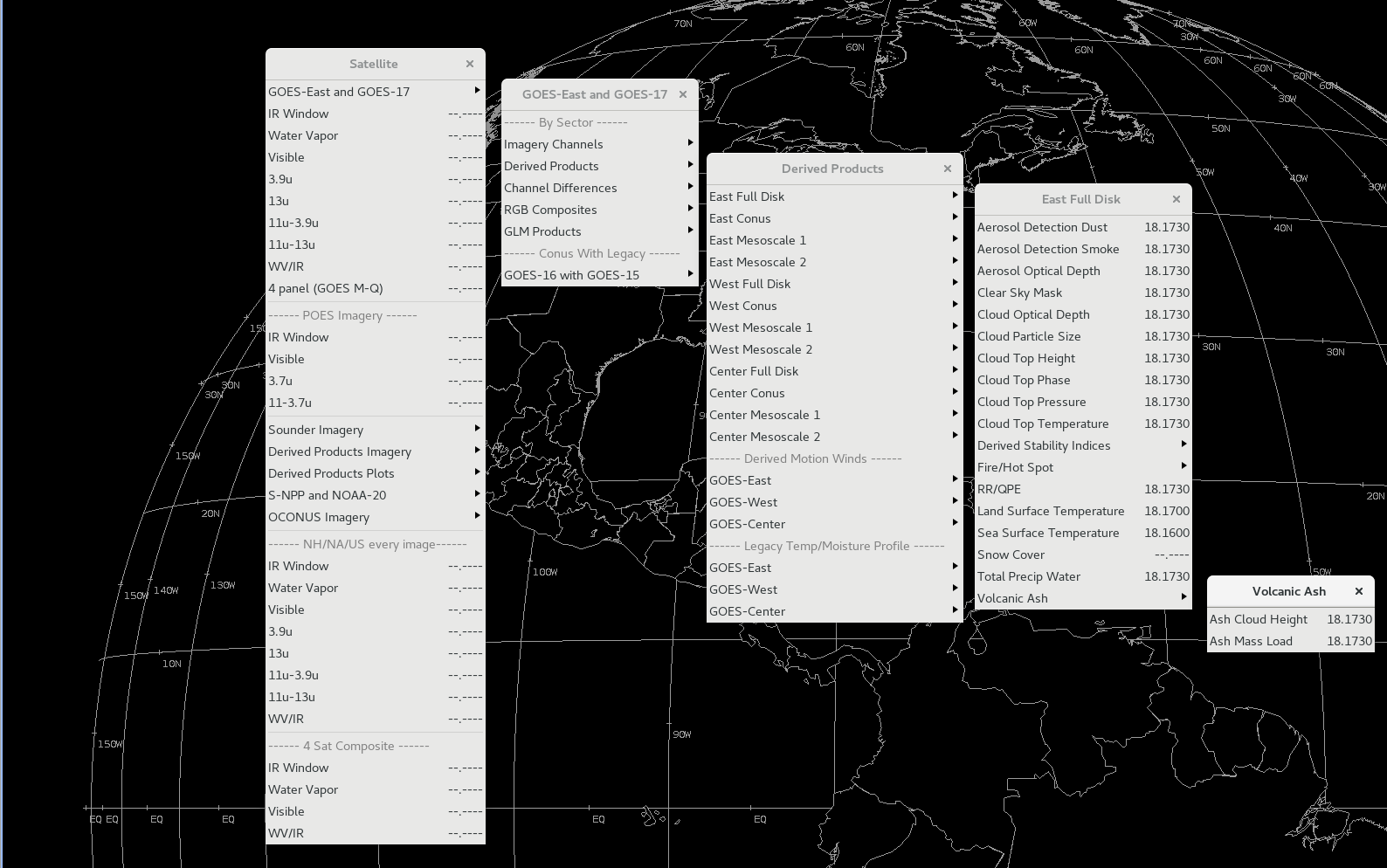 GOES-16 Aerosol Optical Depth, Full Disk
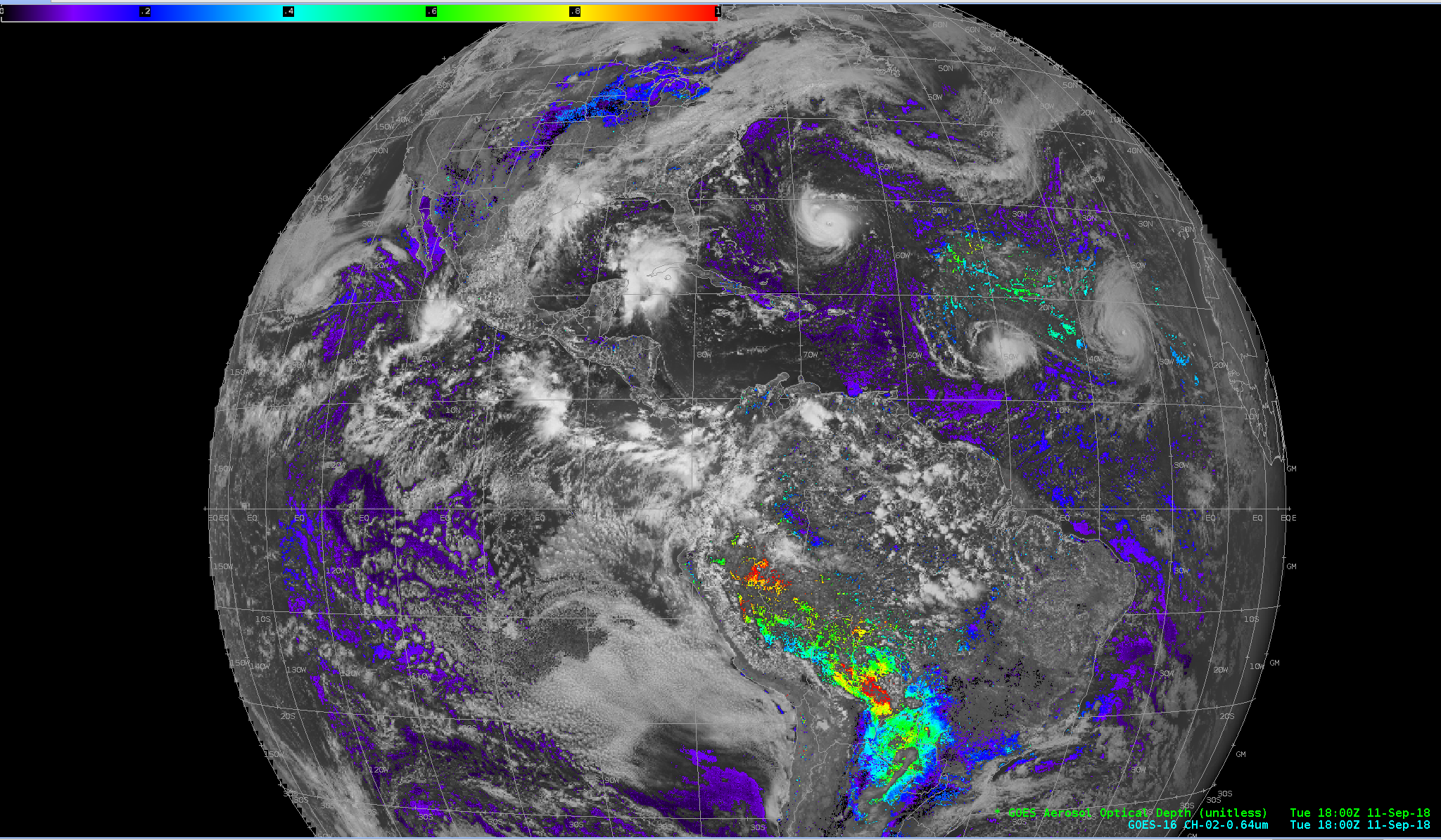 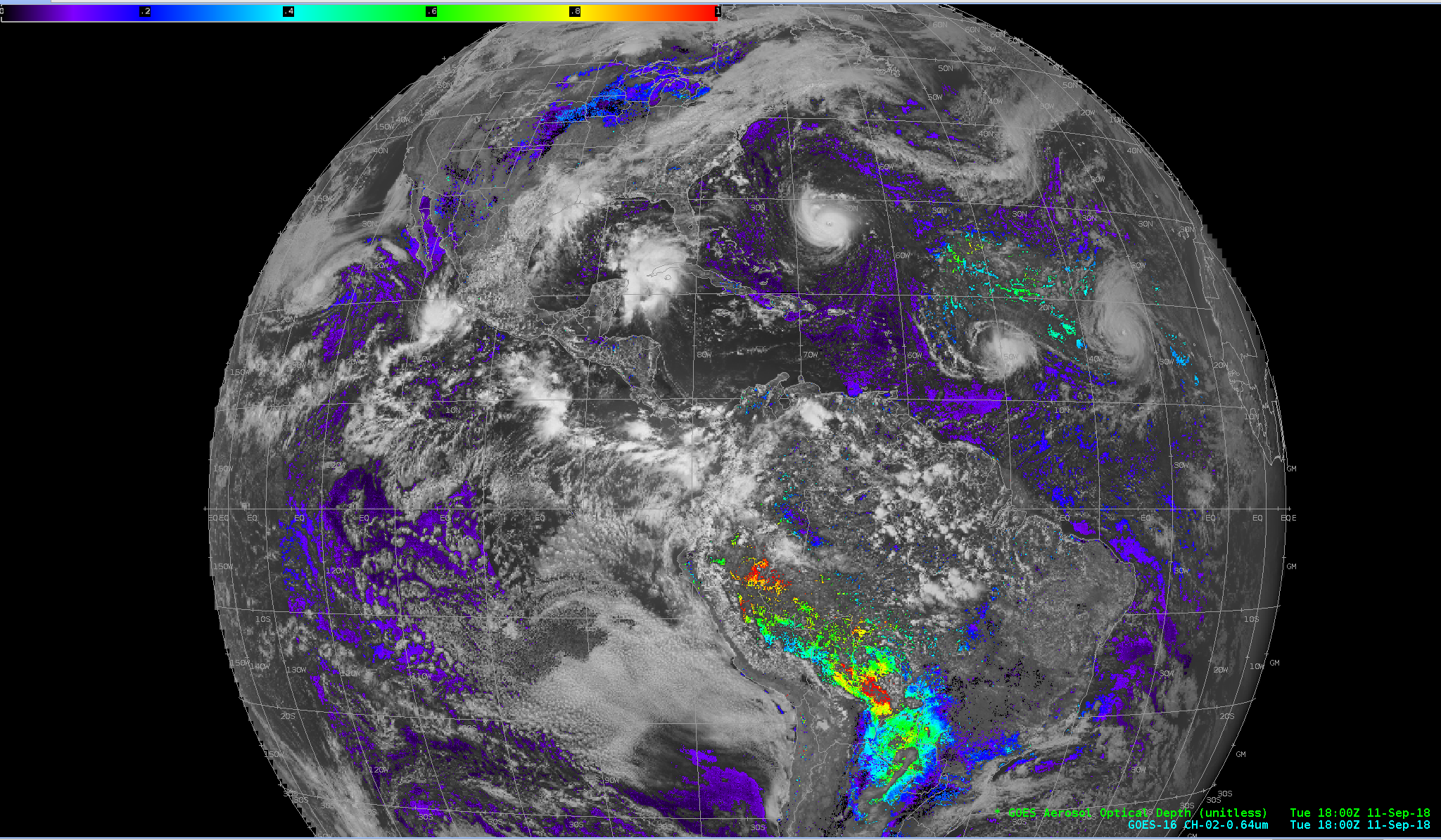 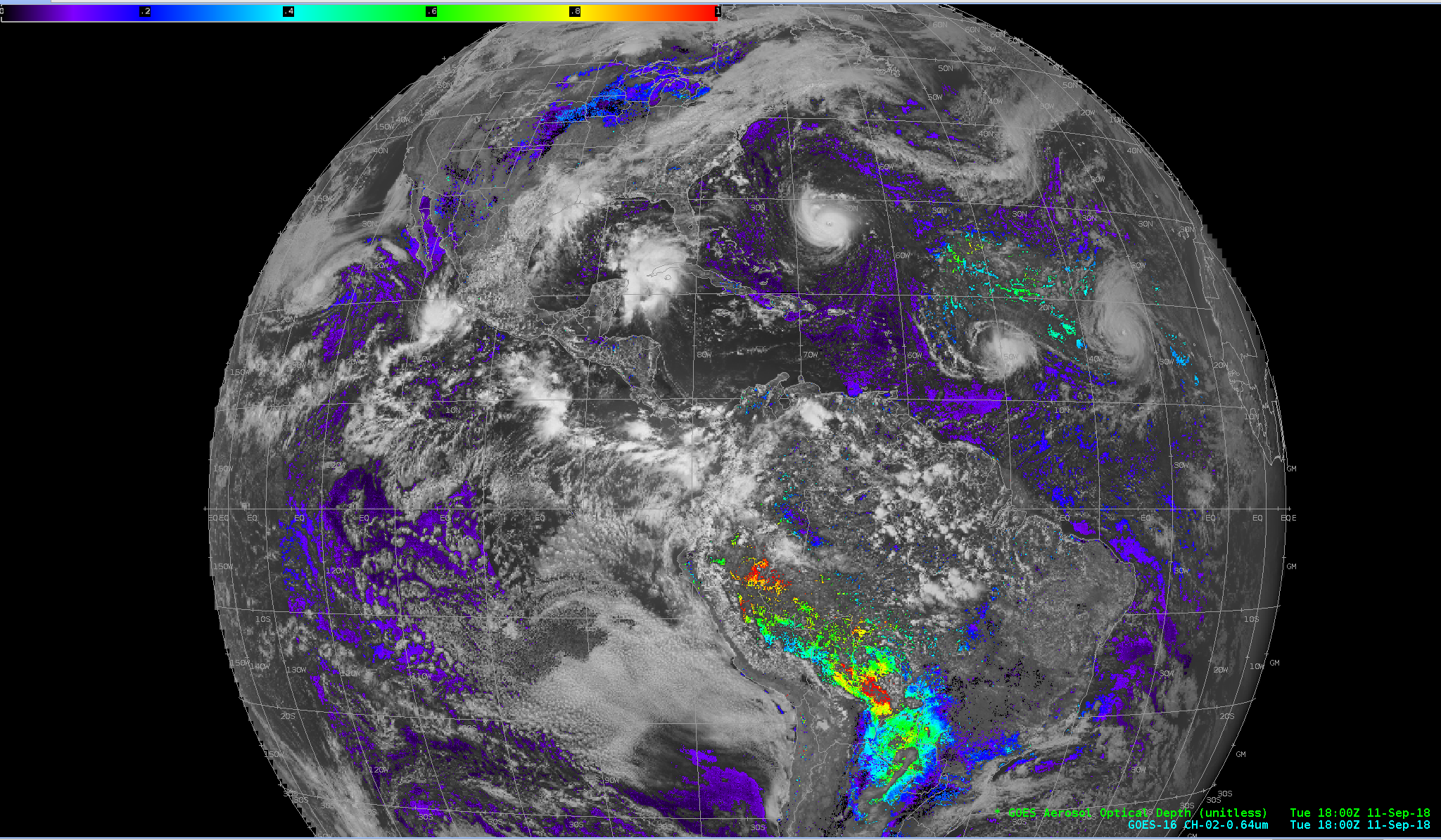 GOES-16 Aerosol Optical Depth, CONUS
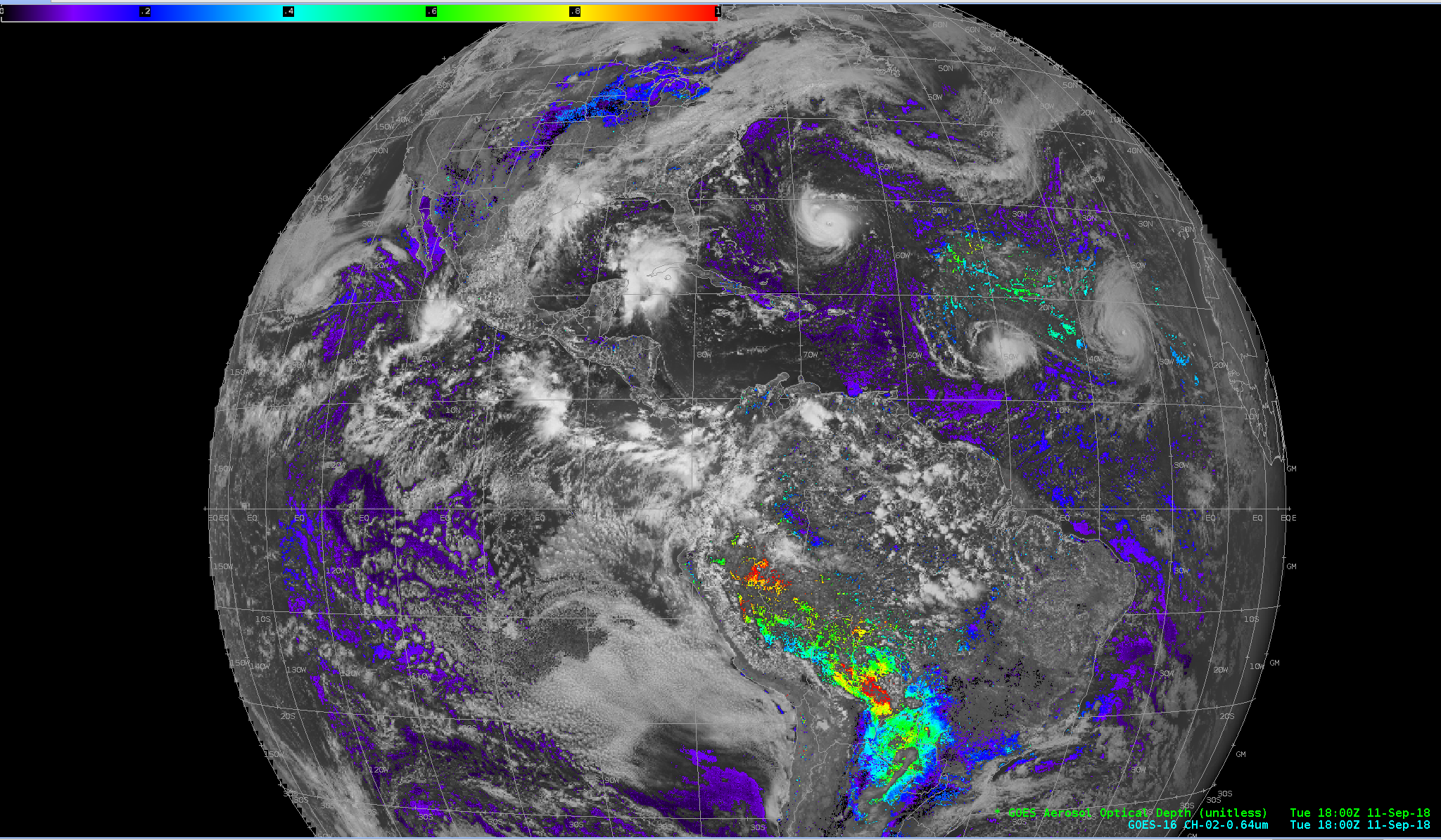 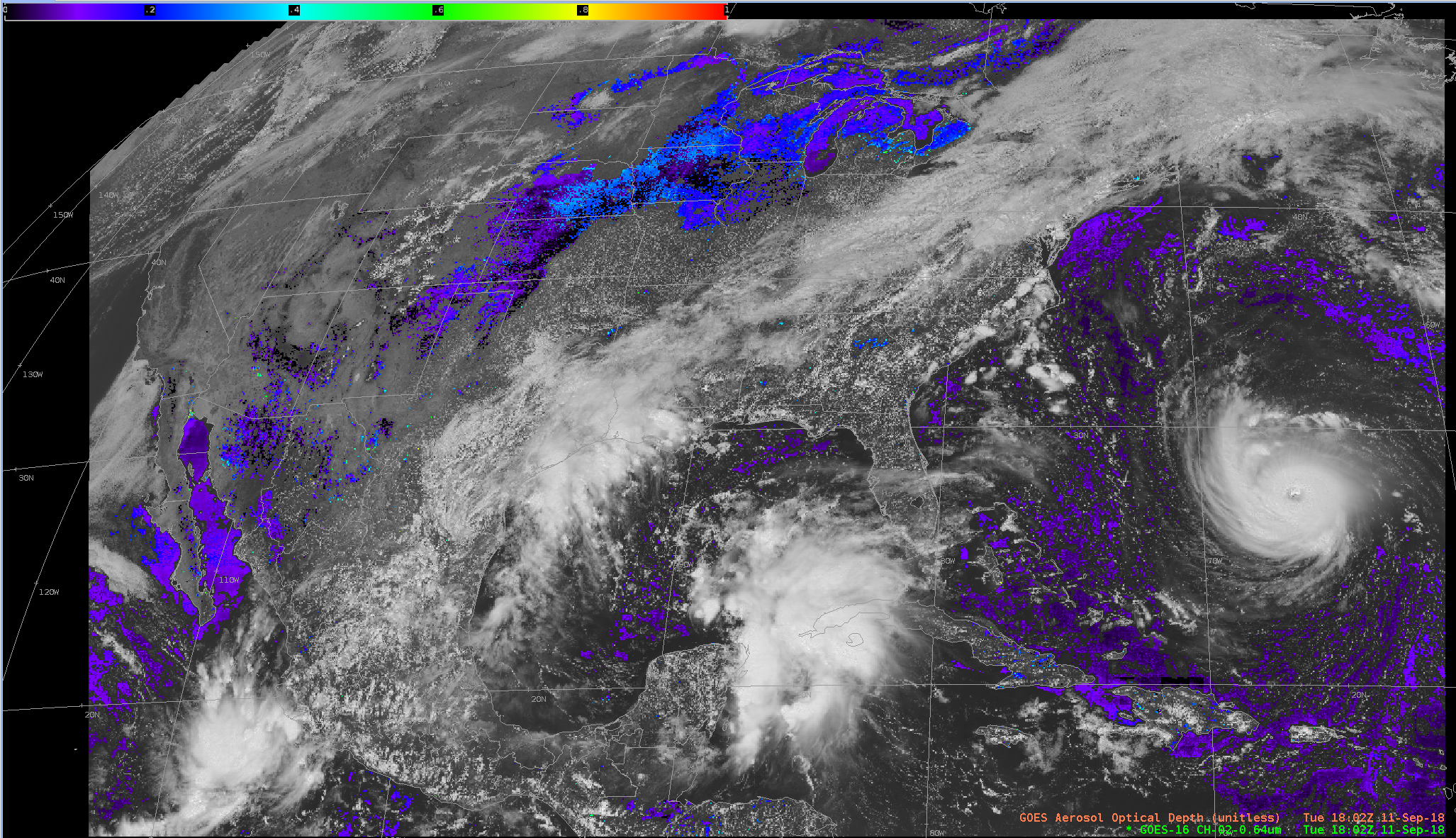 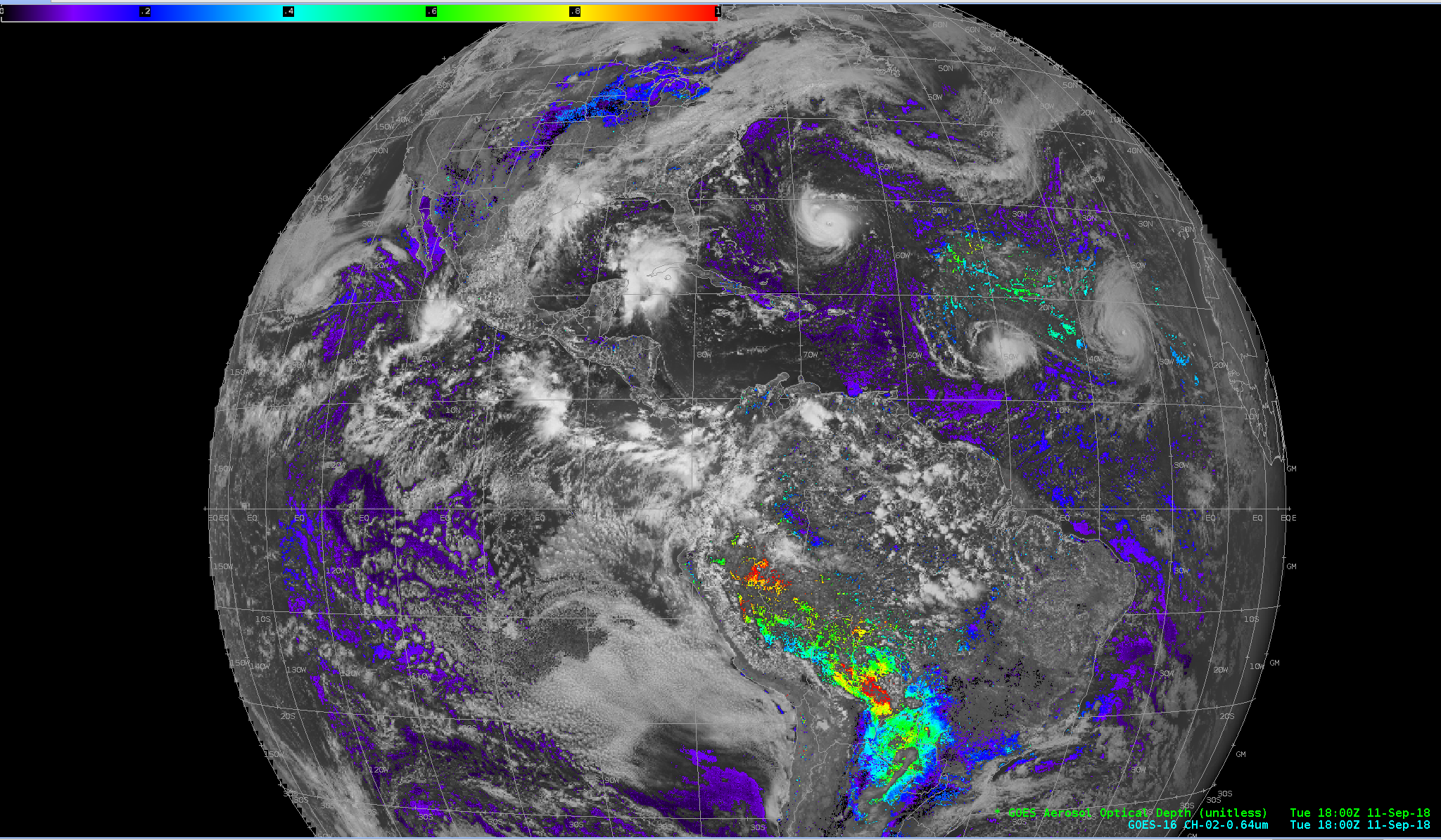 So. Cal/Baja Sep 9th, 2018.  Provided by Phoenix WFO
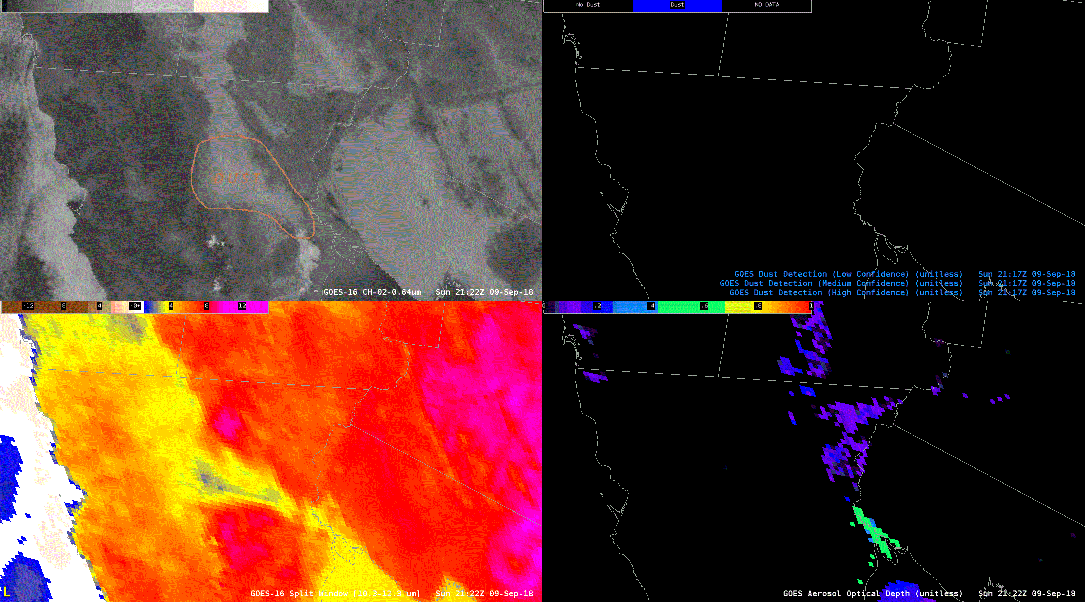 Questions?